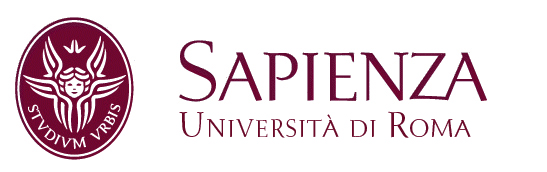 Pedagogia sperimentalePietro Lucisano
Metodologia 9 Riflessioni
Un fantasma si aggira 
per le scuole italiane: 
L’idea che misurare abbia un valore in sé.
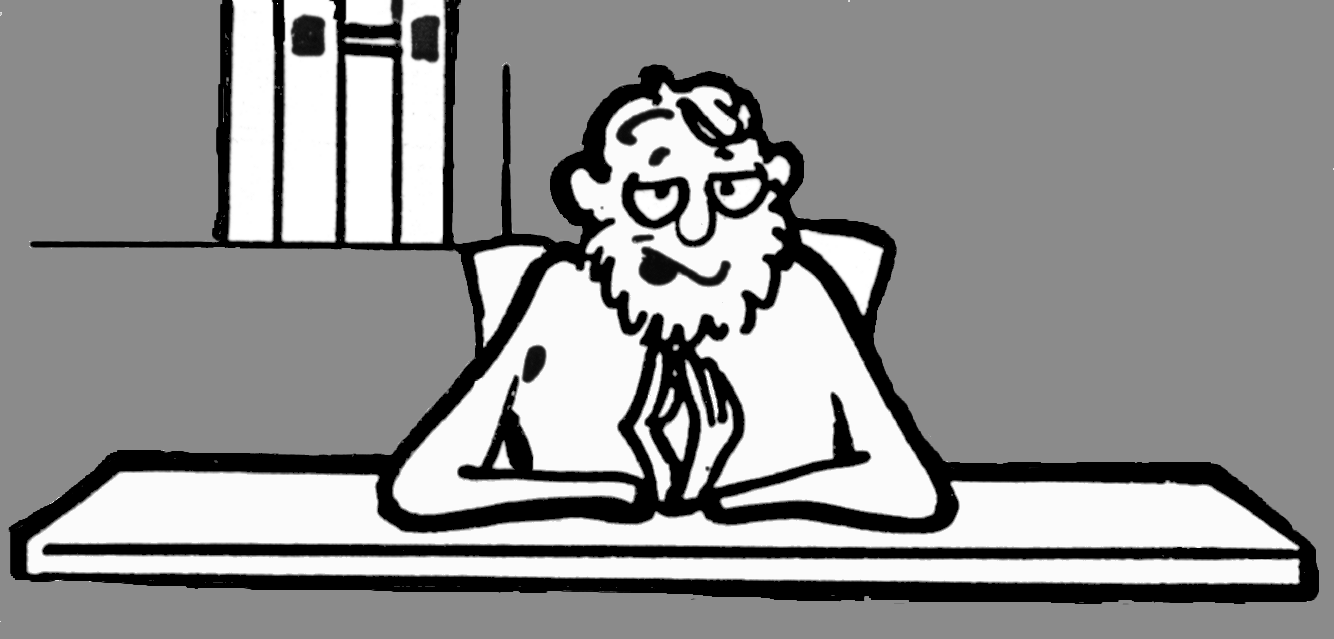 e che misurare e valutare tutto aiuti a migliorare le cose.
Parliamone.
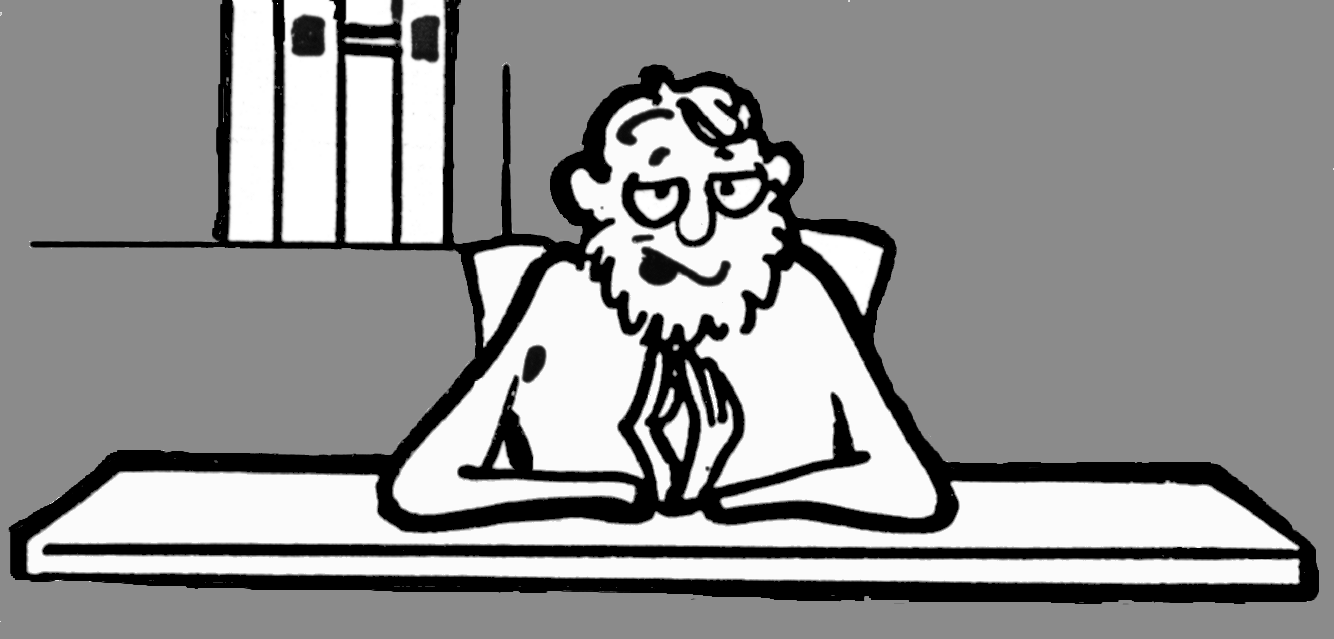 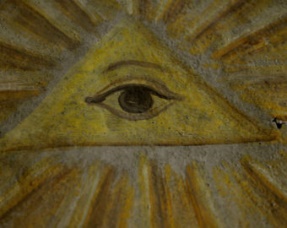 Anvur
Invalsi
A monte di questa smania di misure c’è un assunto antipedagogico che l’autonomia possa essere concessa solo in presenza di forme di controllo.
A valle in genere troviamo poca autonomia e molti controlli.
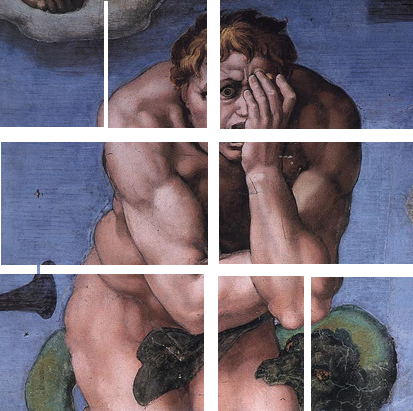 RAV
VDS
Scrutini
Standard
Ovviamente i controlli servono ad aiutarci a migliorare e dunque sono per il nostro bene.
Oculus domini saginat equum.
E dunque si pensa di sostituire la biada con i controlli
Ptof
NEV
Ranking
Piano di miglioramento
Descrittori di Dublino
Valutazione come forma di governo e controllo
La questione della validità
Validità del contenuto
Validità del contenuto
Validità del criterio
Validità dell’aspetto
Validità del costrutto
Validità del costrutto
La versione manualistica della validità  ritiene di poter esaurire la questione esaminando le caratteristiche dello strumento
Validità dello scopo
Validità delle conseguenze
La questione della validità
La validità non è un caratteristica intrinseca di un test ma deve essere rivalutata di nuovo per ciascuna nuova applicazione del test stesso (Educational measurement, Cronbach 1971)
La questione essenziale della validità di un test è quanto questo realizza bene il lavoro per il quale viene impiegato. Lo stesso test può essere usato per molti scopi diversi, e la sua validità può essere alta per uno scopo, moderata per un altro e bassa per un terzo scopo (Educational measurement, Cureton 1951).
Le persone sanno quello che fanno; sanno abbastanza spesso perché fanno quello che fanno, quello che non sanno è che cosa fa quello che fanno (Foucault)
Padre perdona loro perché non hanno idea di quello che fa ciò che fanno.
Il ruolo delle conseguenze nella teoria della validità
Messick (Educational measurement, 1989) ha posto le basi per una analisi della validità delle conseguenze nell’uso dei test.
Se vogliamo capire le conseguenze dell’uso di un test, dobbiamo capire come gli individui e la collettività, diano un senso e poi utilizzino i risultati del test nella loro attività quotidiana
I dati sono determinati dal contesto e determinano il contesto
La scelta dei «fatti del caso» comporta una riduzione

L’operazionalizzazione dei concetti comporta una riduzione.

L’assunzione di indicatori comporta una riduzione.

L’uso di statistiche comporta una riduzione

A forza di ridurre non si legge più niente
La situazione problematica controlla la ricerca;
da un lato collaborando a determinare i “fatti del caso”, i cosiddetti “dati del problema”
I fatti del caso, cioè i dati, prima di esser DATI sono PRESI. 
Non possono essere DATI se prima non vengono PRESI. E una volta PRESI possono essere considerati DATI, 
ma solo nella loro relazione con la situazione che stiamo esaminando.
I dati sono relativi, dipendono fortemente da COME  E PERCHE’ SONO PRESI e dall’uso che se ne vuole fare come DATI.
E cioè da “a chi li vogliamo DARE AD INTENDERE”
Inoltre è rischioso assumere il dato come dato una volta per tutte perché esso si riferisce a un qui ed ora che è passato e non è qui ed ora.
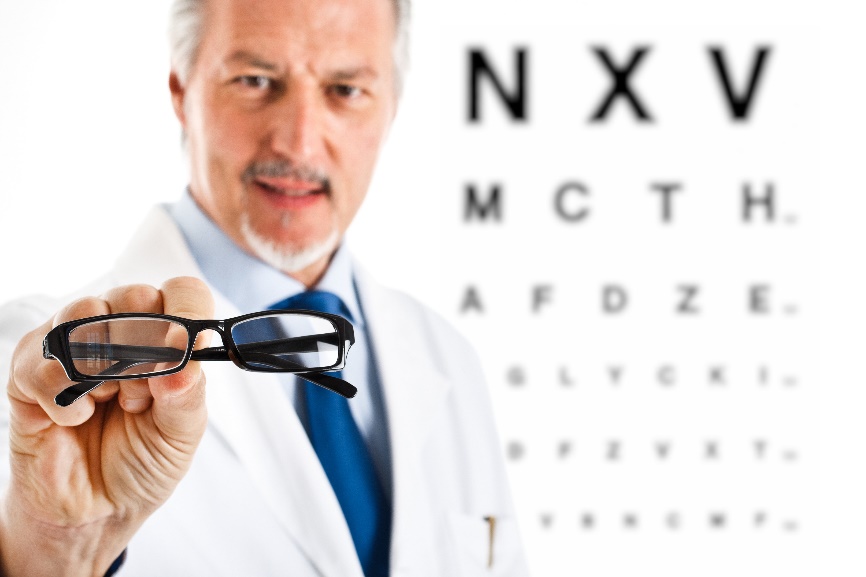 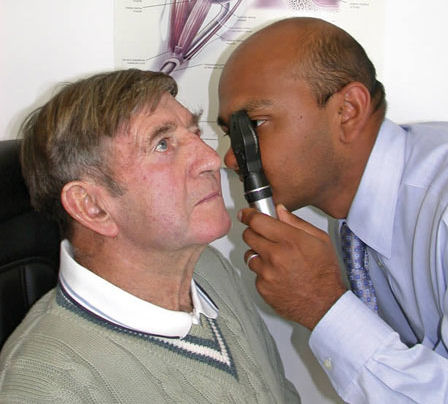 Come ad esempio succede se si imputa a una scuola l’esito del lavoro di insegnanti che non ci sono più, come se la scuola fosse responsabile della scelta degli insegnanti e del loro turn over
Co st’editto annò er Boja pe ccuriero, interroganno tutti in zur tenore; 
e arisposeno tutti: 
«È vvero, è vvero».
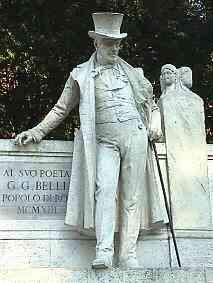 Il ruolo del fine e la scelta del mezzo
Prima di prendere una misura, dovremo chiederci che cosa vogliamo farci con questa misura una volta presa.
E se la misura riguarda persone dovremmo spiegare con chiarezza le nostre intenzioni. Se usiamo la misura presa per scopi diversi da quelli dichiarati la misura non è valida e noi non siamo affidabili
La ricerca educativa richiede attenzione maggiore all’interazione
«Gli educatori non devono essere persone che trasmettono verità, bensì «persone che stanno facendo esperienza, e perciò insegnano», e la direzione di una scuola dovrebbe avere carattere collegiale, fondarsi sulla libera associazione di insegnanti mossi da aspirazioni comuni e decidenti collegialmente su tutte le questioni principali.
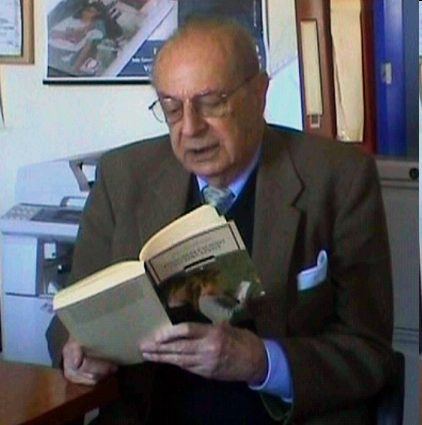 E gli studenti stessi, tramite loro comitati, dovrebbero collaborare all’affermarsi di un’atmosfera donde i personalismi siano banditi, e dove la cosa importante sia «scoprire cosa sia giusto, e non chi abbia ragione».
Aldo Visalberghi, 1958
Insegnanti ricercatori o insegnanti caporali?
Il ricercatore cerca di comprendere il mondo che lo circonda, ne è curioso,
L’atteggiamento che guida il ricercatore è la fiducia, è aperto a nuove soluzioni, sperimenta, si assume responsabilità
Il caporale cerca di controllare il mondo che lo circonda, ne ha paura, ha paura di provare cose nuove e di sbagliare
L’atteggiamento che guida il caporale è la sfiducia, l’insicurezza, cerca procedure certe, teme i superiori e svaluta gli inferiori. Non si assume responsabilità.
Non mi interessa cos’è la scuola adesso, mi interessa sapere che cosa potrebbe fare se fosse messa nelle condizioni ottimali per realizzare la sua missione
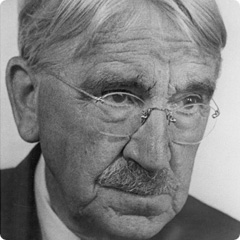 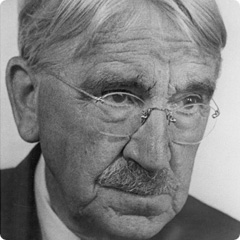 John Dewey
Misure scientifiche e esperienza educativa
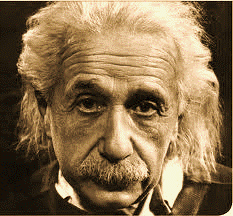 «Di tutte le cose è misura l’uomo; di quelle che esistono perché esistono, di quelle che non esistono perché non esistono» Protagora (cit Platone Teeteto, 151)
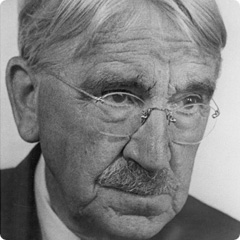 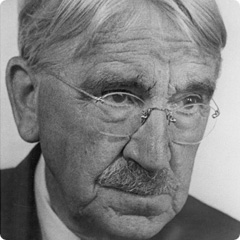 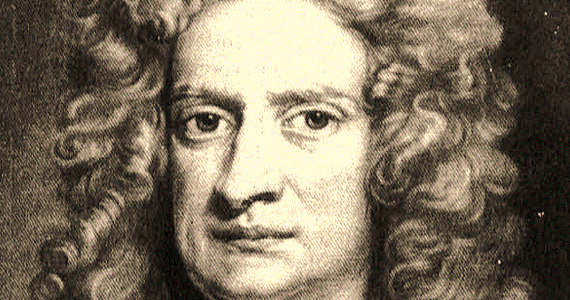 «La misurazione nasce dalla valutazione e nella valutazione confluisce» (Visalberghi, 1955, p.18)
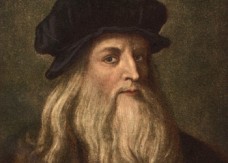 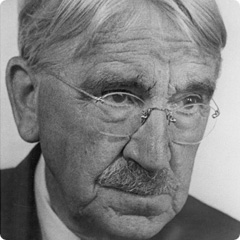 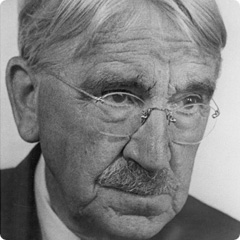 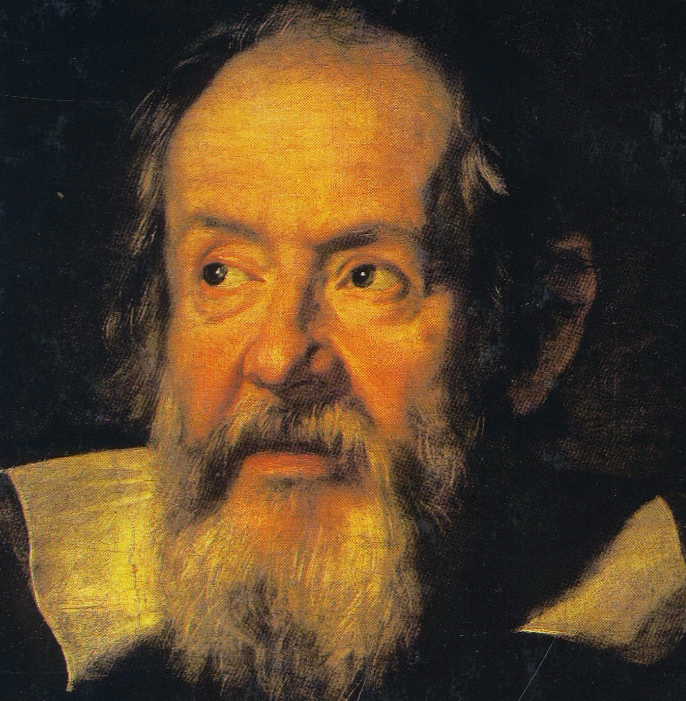 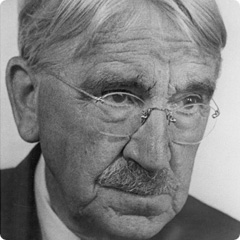 I rischi della smania per le misure
14
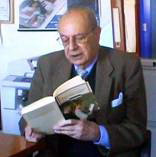 Perché è bene essere misurati nel misurare
La parola misura ha due significati principali, che non sono scollegati come taluni aspetti della vita moderna potrebbero far temere.
Non c’è nessuna ragione di fondo per cui la misura intesa come operazione di conteggio o confronto non debba accompagnarsi alla misura intesa come abito di equilibrio e di discrezione.
Come si spiega allora che la tendenza contemporanea a misurare tutto si accompagni spesso con atteggiamenti completamente opposti ?
Ed avere chiaro lo scopo delle misure
Nessuno cresce perché lo misuriamo spesso
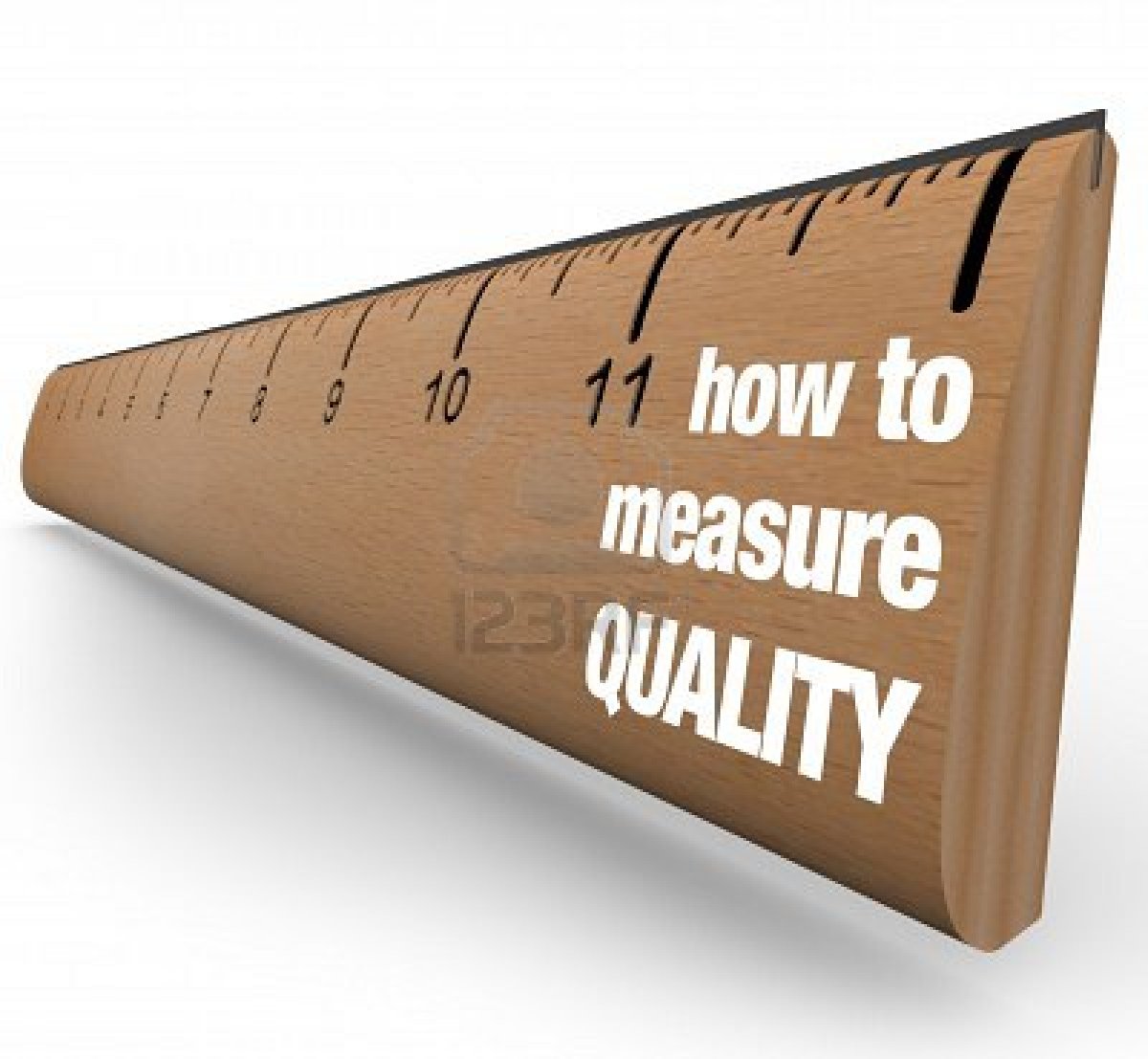 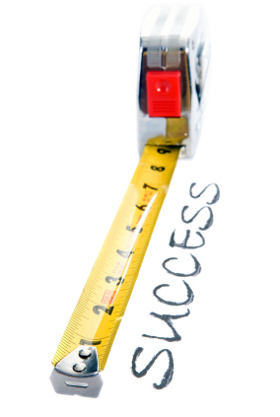 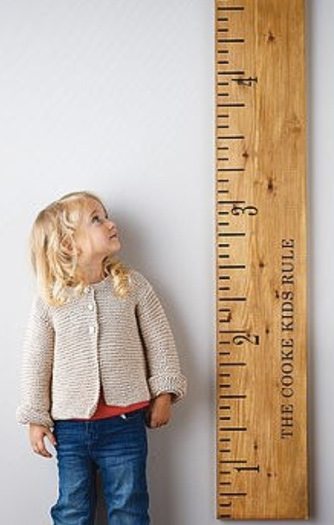 Nessuno dimagrisce  perché si pesa spesso
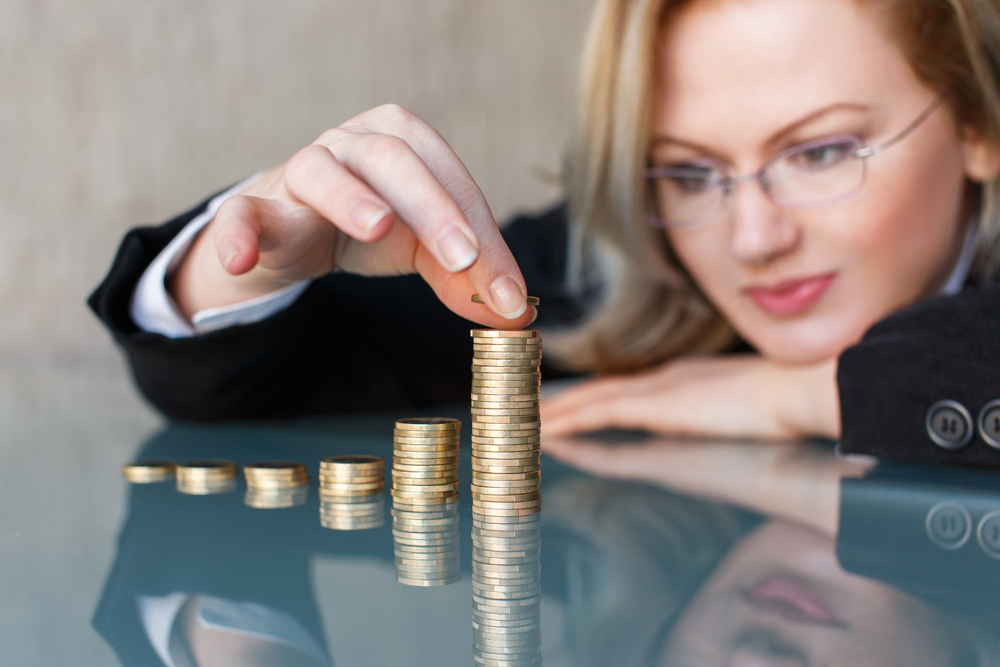 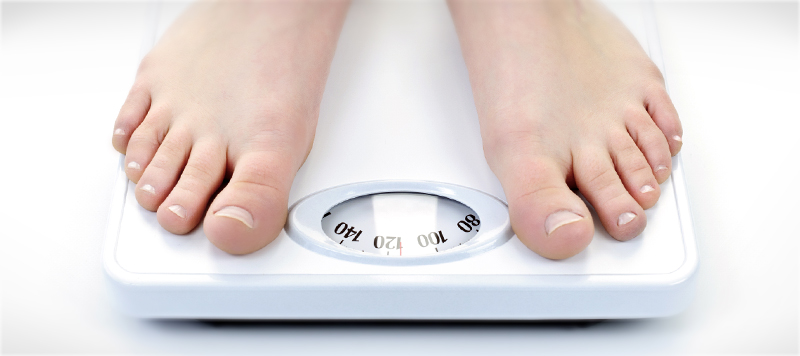 Non si diventa più ricchi contando i soldi
In relazione allo scopo possiamo misurare per
Capire le potenzialità degli studenti
Classificare gli studenti
Capire come valorizzare le qualità di ciascuno studente
Standardizzare i risultati degli studenti
Aiutare gli insegnati a far bene il proprio lavoro
Premiare gli insegnanti più efficaci
Usare le risorse in modo intelligente
Risparmiare risorse
Premiare chi ottiene migliori risultati
Dare risorse a chi ne ha più bisogno
Migliorare le procedure che impediscono un lavoro efficace
Controllare che le procedure siano eseguite alla lettera
Realizzare un sistema scolastico omogeneo
Premiare le scuole con risultati migliori
Ci sono cose 
che scegliamo 
di misurare 
e far contare 
e 
cose che 
non misuriamo
ma che contano 
ai fini di risultati attesi
I mezzi disponibili
Risorse attratte
Matematica
La preparazione dei docenti
Lettura
Le regole che impediscono
Assenze
La precarietà
Voti
Condizioni di lavoro e salari
Graduatorie
Test amministrativi
I valori
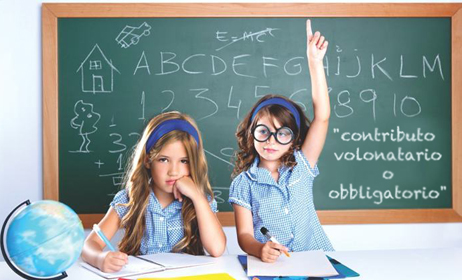 Esame scuola media
Ricerca sui valori
Ricerca sullo scritto
La coerenza tra mezzi e fini, il fine non giustifica i mezzi.
L’educazione come imbroglio e il tesoro «capitale umano»
Esopo favola 42
Un contadino essendo sul punto di morire e volendo che i suoi figli fossero pratici dell'agricoltura, avendoli mandati a chiamare disse: "Figlioli, in una delle mie vigne è nascosto un tesoro". Ed essi dopo la sua morte, avendo preso aratri e zappe, scavarono tutta la propria campagna. E il tesoro non lo trovarono, ma la vigna diede loro molte volte più abbondantemente il prodotto.
Il racconto dimostra che il lavoro è un tesoro per gli uomini.
Conoscenza
Comprensione
Del controllare tutto e della mappa dell’impero
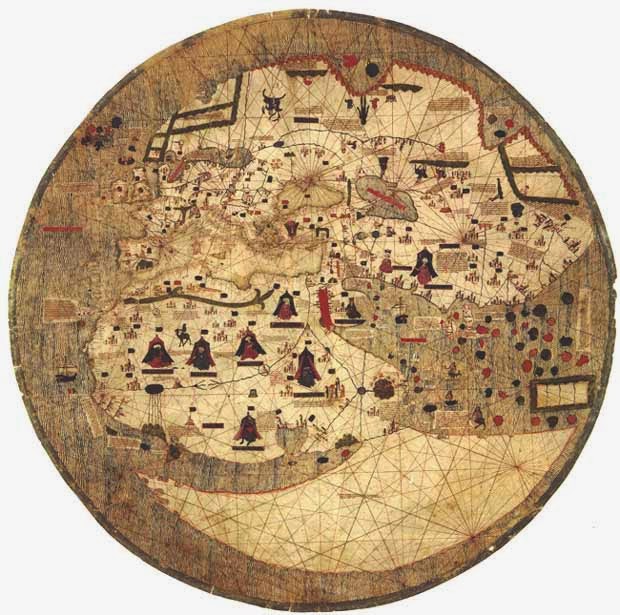 “… In quell'Impero, l'Arte della Cartografia giunse a una tal Perfezione che la Mappa di una sola Provincia occupava tutta una Città, e la mappa dell'impero tutta una Provincia. Col tempo, queste Mappe smisurate non bastarono più. 
Jorge Luis Borges  Del rigore della scienza, Il Saggiatore, 1961
Umberto Eco,  Dell’impossibilità di costruire la carta dell’impero 1 a 1. Secondo diario minimo (Bompiani, 1992)
Modello e realtà non coincidono
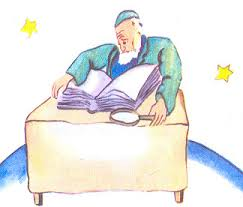 Nella vita del signor Palomar c’è nella sua mente un modello, il più perfetto, stata un’epoca in cui la sua regola era questa: primo, costruire  logico, geometrico possibile; secondo, verificare se il modello s’adatta ai casi pratici osservabili nell’esperienza; terzo, apportare le correzioni necessarie perché il modello e realtà coincidano.
In primo luogo è necessario usare con cautela i concetti
Si parte da una definizione soggettiva della qualità alla quale si applicano indicatori quantitativi  che poi vengono composti in modo abbastanza arbitrario per rappresentare entità qualitative
Qualità nell'accezione più usata, nell'ambito dell'ingegneria, dell'economia e della produzione indica una misura delle caratteristiche o delle proprietà di una persona, un prodotto, un processo, un progetto in confronto a quanto ci si attende, per un determinato impiego.
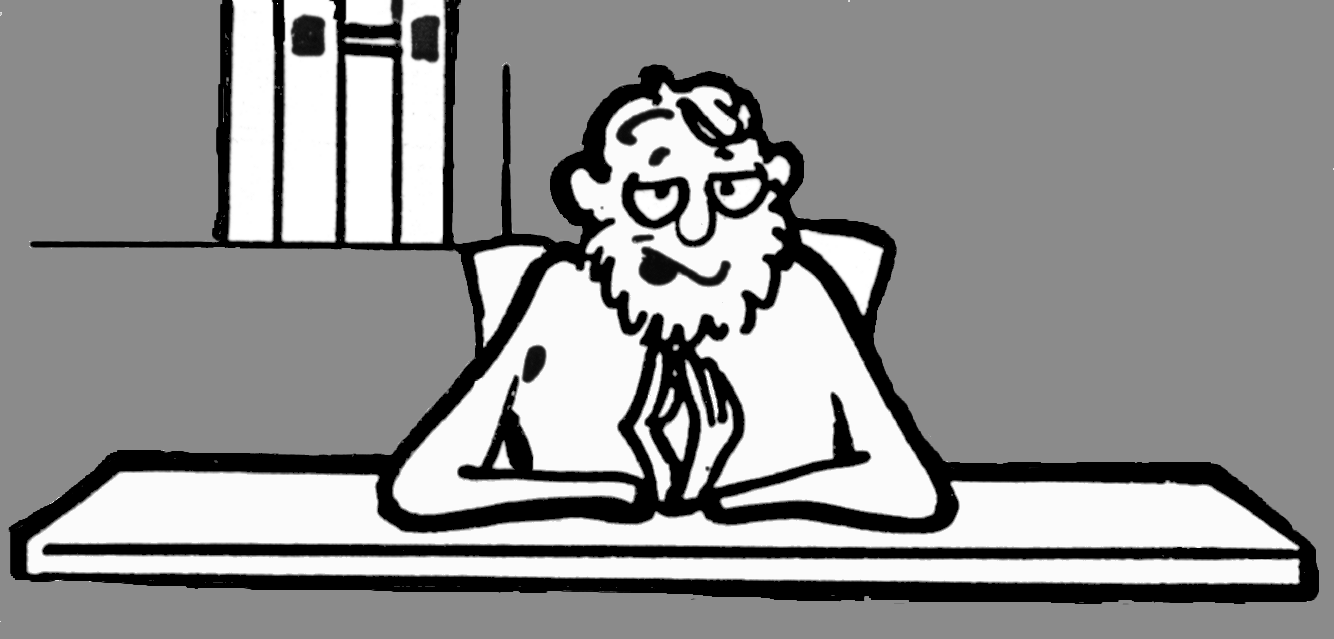 Qualità: specie, stato naturale, bontà. All’opposto della quantità questa non è misurabile. (Lalande)
I concetti e le parole che usiamo debbono essere continuamente ridefiniti
Competenze
Apprezzare i suoi insegnanti, sapere cosa sanno fare, conoscere e valorizzare i ragazzi, costruire condizioni per esperienze educative
Occupato
Lavoro atipico
Contratto a tempo indeterminato
Per questo è anche utile usare strumenti di misura questionari e test possono aiutare a mettere a fuoco aspetti che sfuggono alla semplice osservazione
Contro queste forme aggiornate di conformismo e di quietismo suona più che mai appropriato il monito a mantenere intatta la nostra disponibilità, il nostro «scontento», rifiutando di irrigidire in formule, di «organizzare» in sillabi gli strumenti del nostro quotidiana lavoro educativo
.
Permane tuttavia il pericolo di un irrigidimento acritico del dato scientifico in credo o in dogma.
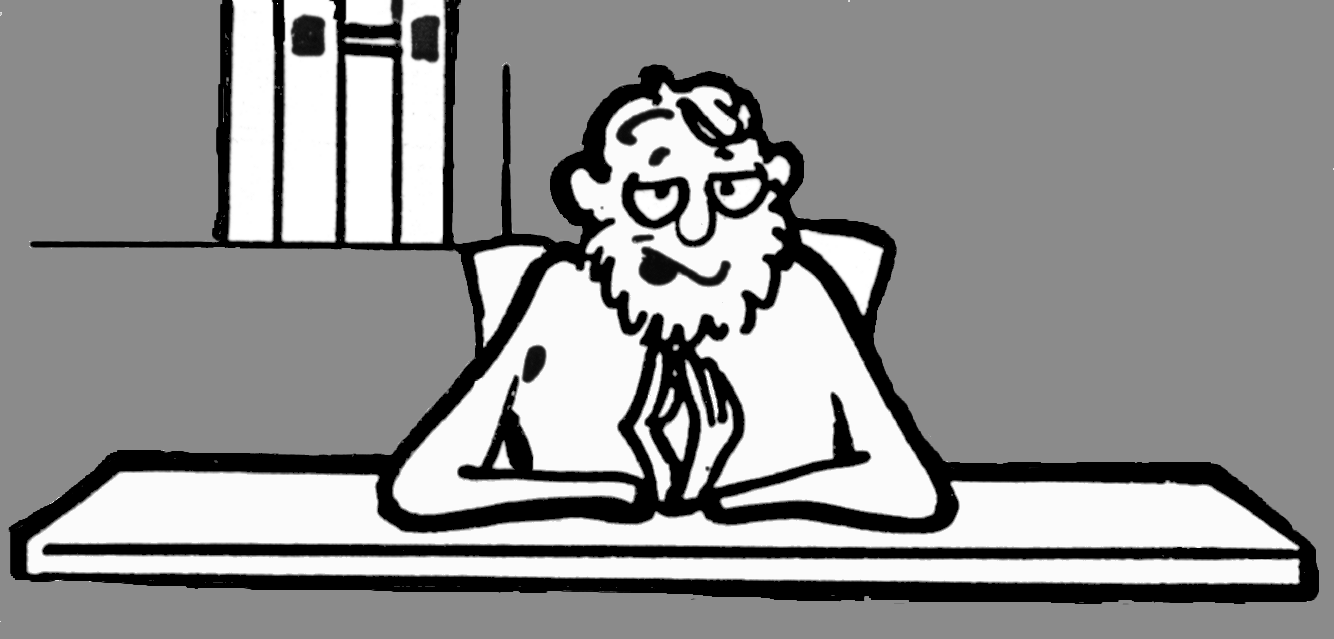 E non usare i dati in modo improprio
Usando algoritmi al posto del cervello
Ciò che scompare è la qualità. Tutto il percorso formativo della scuola è ridotto in due voci che assieme valgono 2,86 decimi.
Il resto del punteggio è attribuito alle 4 prove scritte e alla prova INVALSI.
La commissione può intervenire solo nell’attribuzione dei voti ma non ragionare sul merito
Nell’esame di terza media è stata adottata procedura è meccanica e il voto finale si ricava dal seguente algoritmo
L’approssimazione nel calcolo equivale a circa tre punti e mezzo e produce effetti sostanziali che sarebbero meglio gestiti dall’intelligenza della commissione
.
Scienze, Storia e geografia, Tecnologia, Arte e Immagine, Scienze motorie e sportive, Musica che in termini orari rappresentano più del 50% del tempo scuola vengono considerate parzialmente in 2,86/10 dell’esame.
Quale qualità? La famosa notte in cui tutte le vacche sono nere
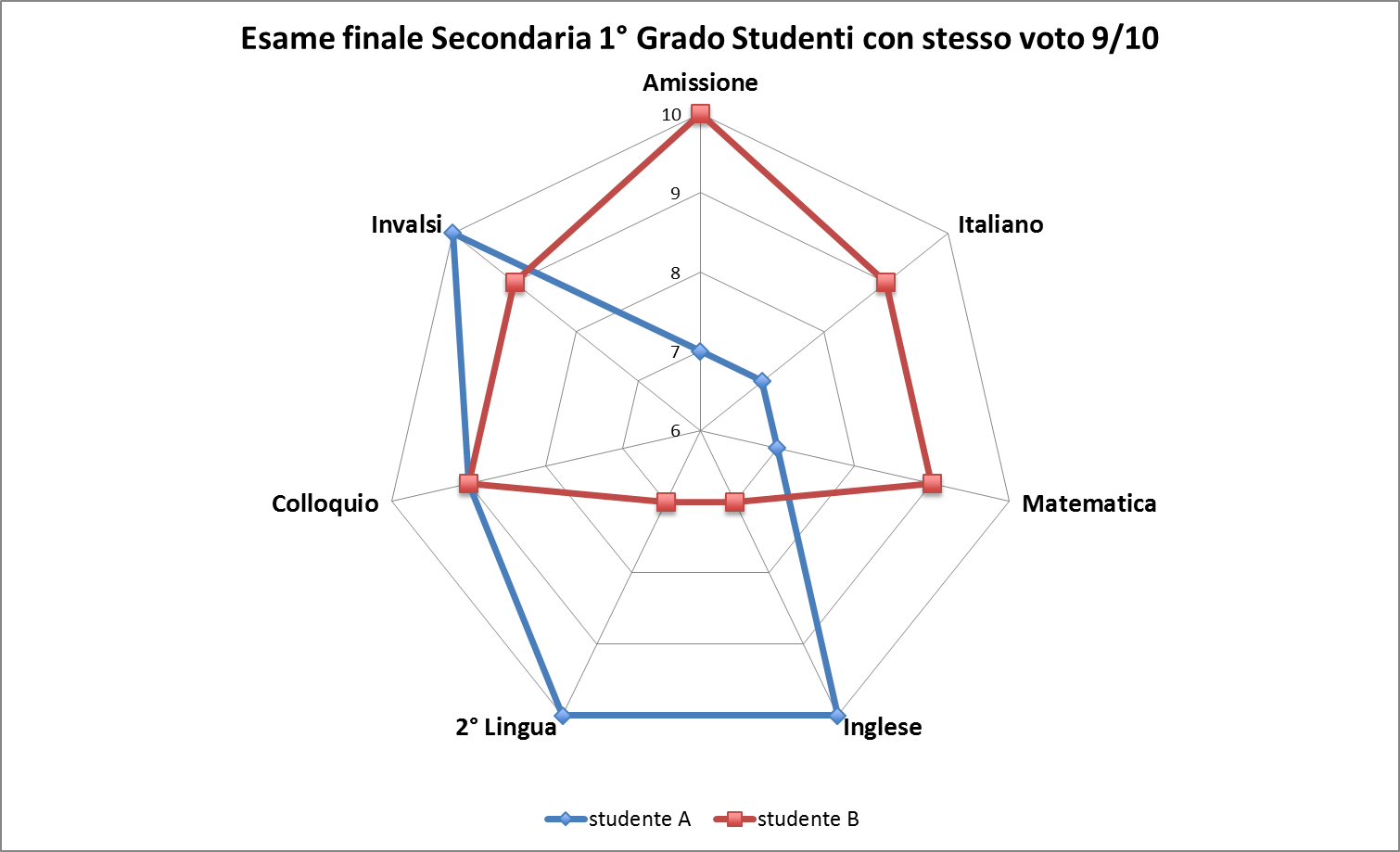 Si può migliorare la scuola in cui stiamo lavorando a patto di
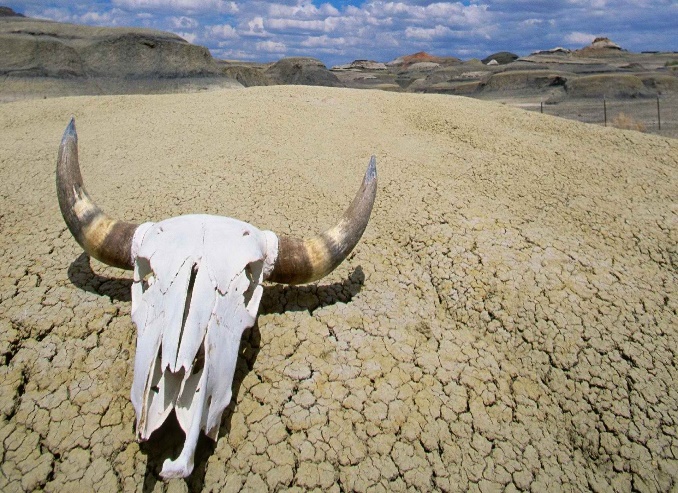 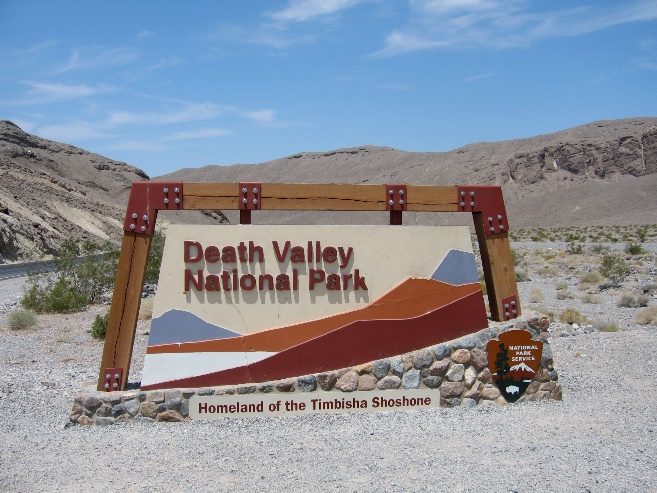 Dare fiducia a chi ci lavora
Ascoltare le richieste dei docenti e degli studenti
Investire nelle strutture
Investire nella ricerca educativa e nella formazione
Ogni volta che si indicano fini dare i mezzi necessari

Avere un sistema di valutazione indipendente che non valuti solo il sotto ma anche il sopra

La chiave è ricostruire un collettivo entusiasta.
Si può fare se si vuole.
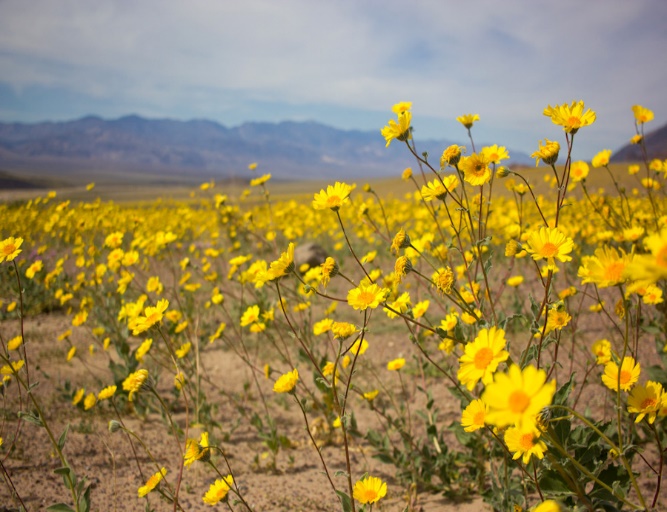 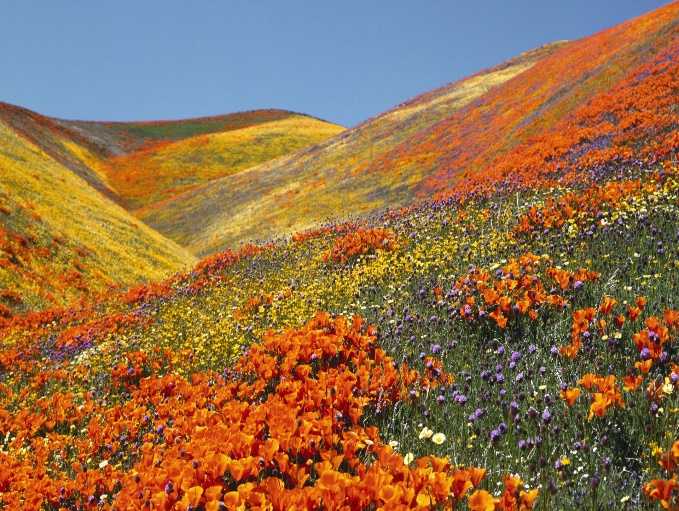